ВЛИЯНИЕ ЧЕЛОВЕКА НА ЭКОСИСТЕМЫ
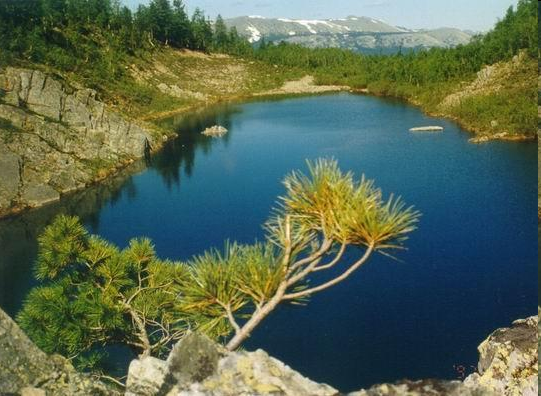 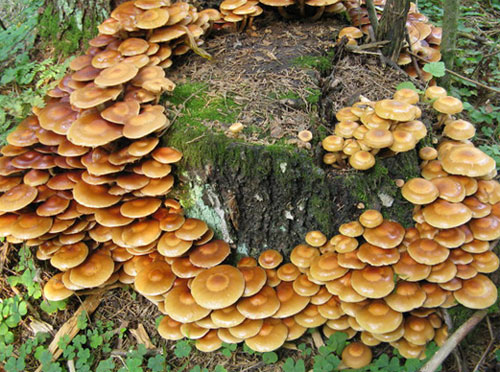 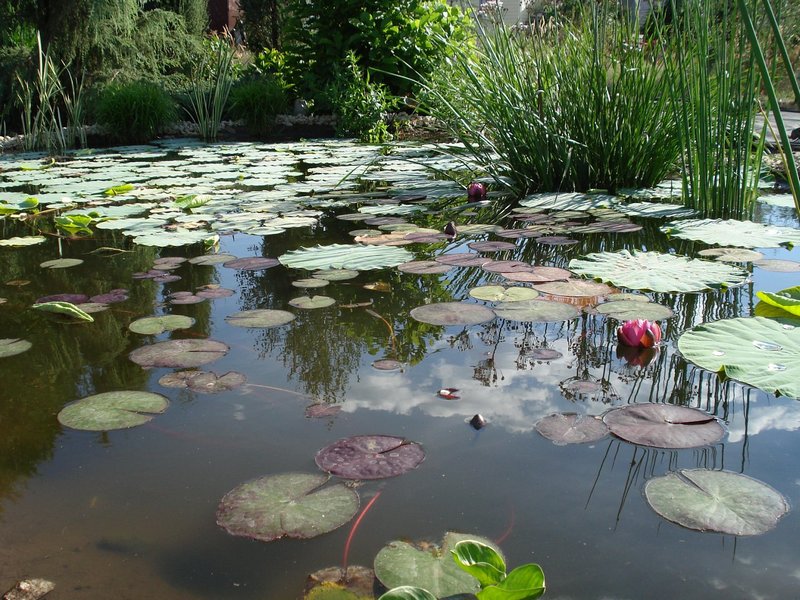 Выполнила:
Грищенко Анна Владиславовна,
 учитель высшей
 квалификационной категории
ГКОУ КО «СОШ при ИУ УИС»
Г.Мариинск, Кемеровская обл.
Наука о взаимоотношениях организмов друг с другом и окружающей средой называется…
ЭКОЛОГИЯ
Кто ввел в науку понятие "биогеоценоз"?
В.Н. СУКАЧЕВ
Компоненты биоценоза, перерабатывающие отмершие организмы-
РЕДУЦЕНТЫ
Организмы с непостоянной температурой тела называются…
ПОЙКИЛОТЕРМНЫЕ
Любое сообщество живых организмов называется…
ЭКОСИСТЕМОЙ
Компонент биоценоза питающийся готовыми органическими веществами называется…
КОНСУМЕНТЫ
Ряд взаимосвязанных видов, в котором каждый предыдущий член является пищей для последующего называется…
ЦЕПЬ ПИТАНИЯ
Животные с постоянной температурой тела -
ГОМОЙОТЕРМНЫЕ
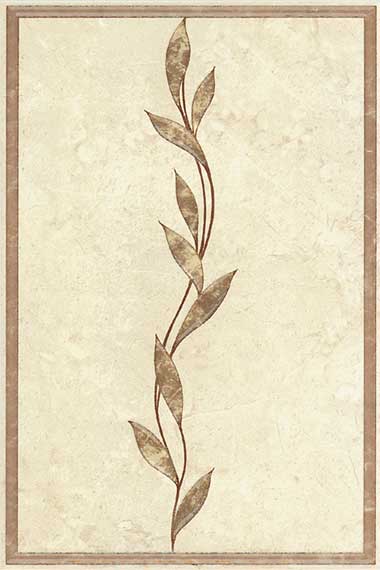 Цель урока:
- Научиться сравнивать биоценоз и агроценоз ; Выделить главные факторы влияния человека на экологические системы;
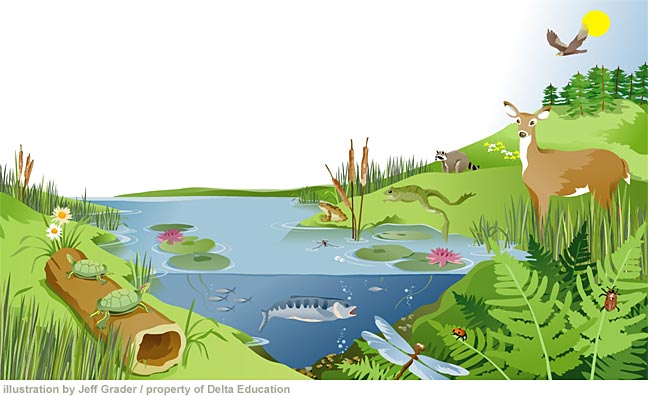 «Природа не предполагает для себя никаких целей… Все конечные причины составляют только человеческие вымыслы».

 Бенедикт Спиноза
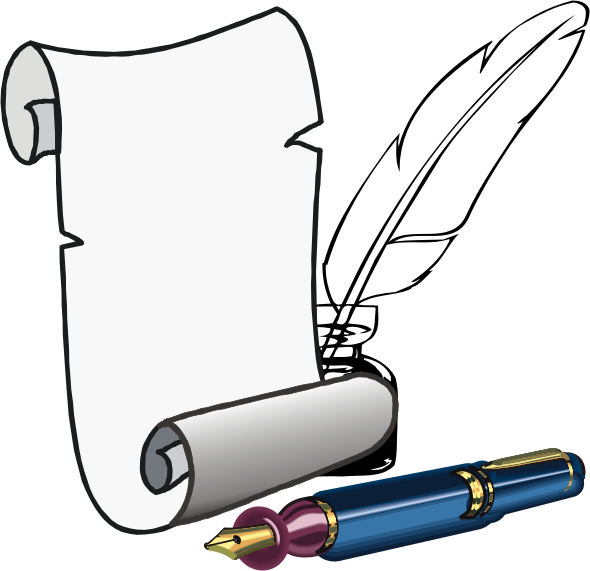 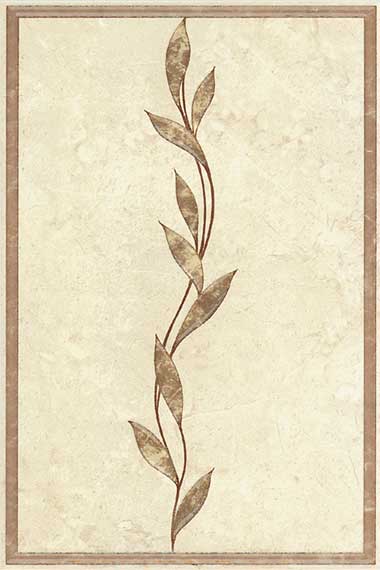 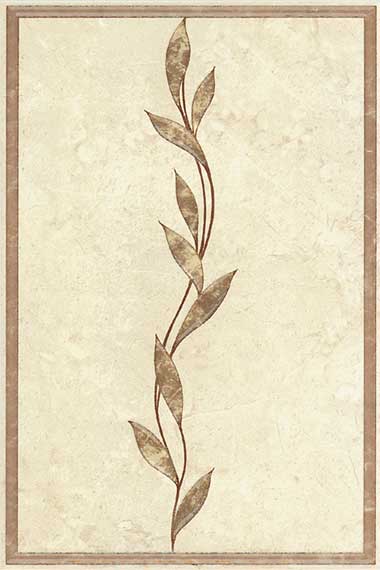 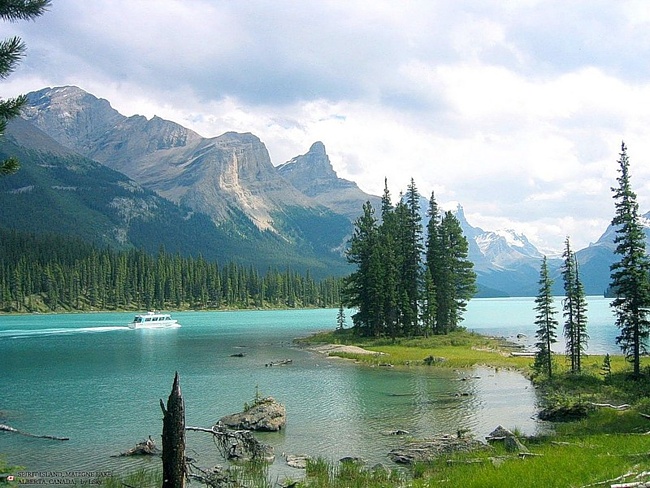 ЭКОЛОГИЧЕСКИЕ СИСТЕМЫ
БИОЦЕНОЗЫ 
(естественные экосистемы) 
Совокупность животных, растений, грибов и микроорганизмов, совместно населяющих участок суши или водоёма.
АГРОЦЕНОЗЫ 
(искусственные  экосистемы)
Сообщество организмов, обитающих на землях сельскохозяйственного пользования, занятых посевами или посадками культурных растений.
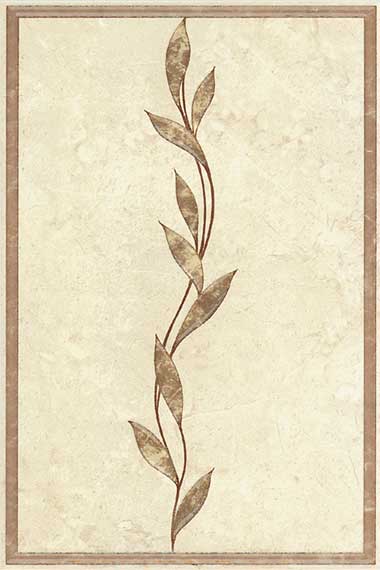 Сходства естественной и искусственной экосистем:
-Существуют те же  самые группы организмов, т.е. продуценты, консументы, редуценты.
-Наличие круговорота веществ
-Комплексы организмов, формирующиеся в результате естественного отбора
-Пищевые цепи
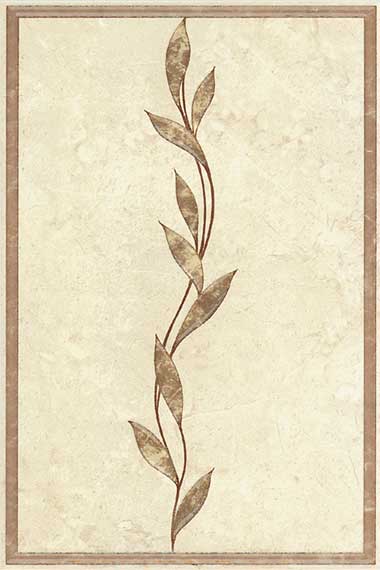 Отличия биоценоза и агроценоза:
В агроценозах резко снижено разнообразие видов
Виды, культивируемые человеком не могут выдерживать борьбу за существование с дикими видами без поддержки человека
В агроценозах растительный покров создается человеком, а в биоценозах слагается исторически
В агроценозах короткие пищевые цепи
Невысокая устойчивость агроценоза.
Опасность экологических взрывов в искусственной экосистеме.
Применение химических и минеральных веществ
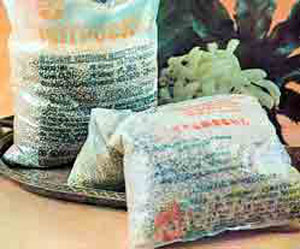 Эрозия почв
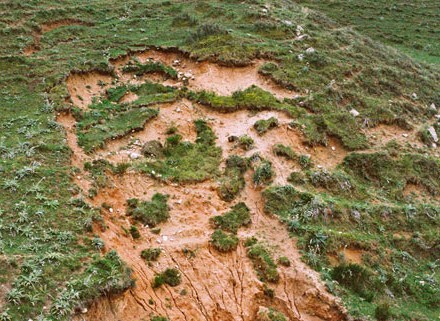 Засоление почв
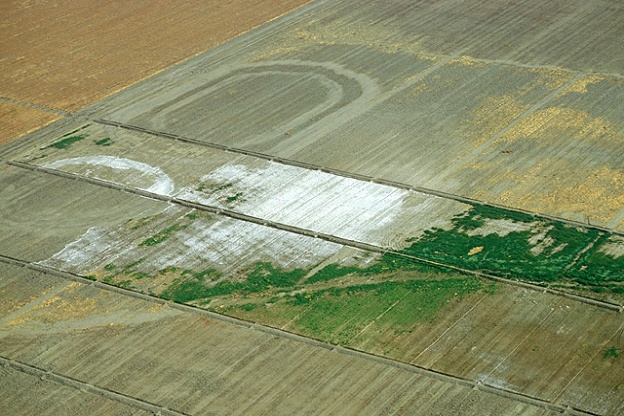 Кислотные дожди
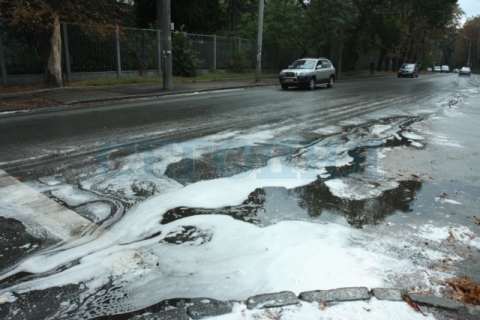 Вытаптывание почвы скотом
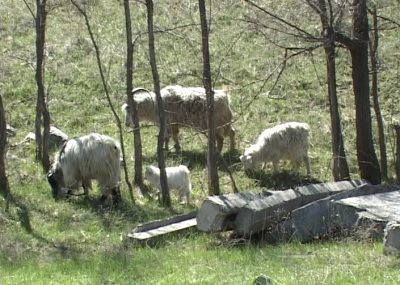 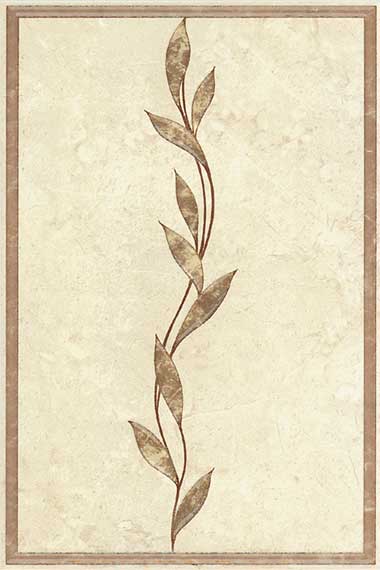 Пути повышения продуктивности агроценоза.
-Мелиорация земель (комплекс организационно-хозяйственных и технических мероприятий по улучшению гидрологических, почвенных и агроклиматических условий с целью повышения эффективности использования земельных и водных ресурсов)
-Использование достижений селекции, агрохимии, растениеводства
-Применение высокопроизводительной технологии
-Минимальное число обработок почвы
-Внесение минеральных и органических удобрений
-Своевременное проведение всех сельскохозяйственных работ
Опасность экологических взрывов в естественной экосистеме.
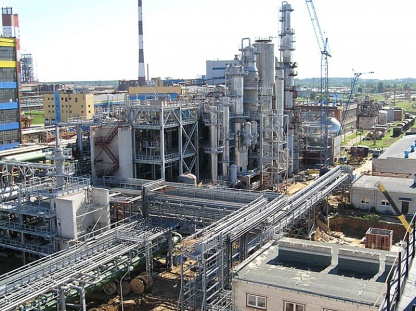 Отрицательное воздействие
Промышленные предприятия:
Химическая промышленность   (ОАО «АЗОТ», ОАО «ХИМПРОМ»)

Угольная промышленность  («Кузбассразрезуголь»,УК «Южный Кузбасс»,
ОАО «Междуречье», ОАО «СУЭК-КУЗБАСС», ОАО «РАспадская» и т.д.)

Металлургическая промышленность  (ОАО «Западно-Сибирский Металлургический Комбинат», ОАО «Новокузнецкий Металлургический Комбинат», ОАО «Новокузнецкий Алюминиевый Завод», ОАО «Гурьевский Металлургический Завод»)

Машиностроительная промышленность  (ОАО «Анжеромаш»,ОАО «Сибтензоприбор»- (г. Топки) , 
ООО ПО «ЮРМАШ»-Юргинский машиностроительный завод, производство кранов и погрузчиков, ООО «Кемеровохиммаш»- Кемеровский завод химического машиностроения и т.д.
Нефтедобывающая и нефтехимическая промышленность
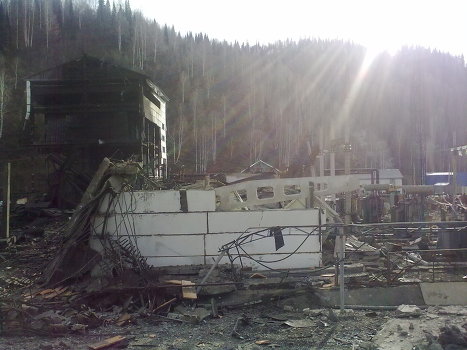 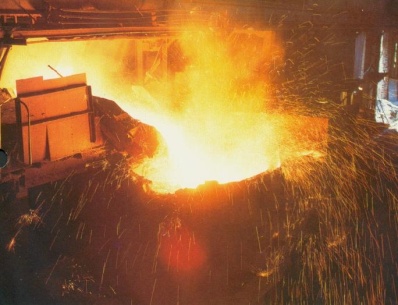 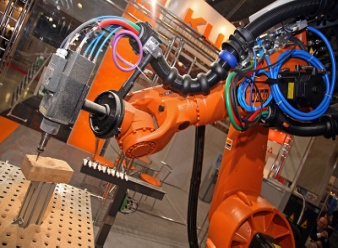 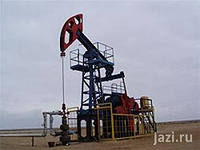 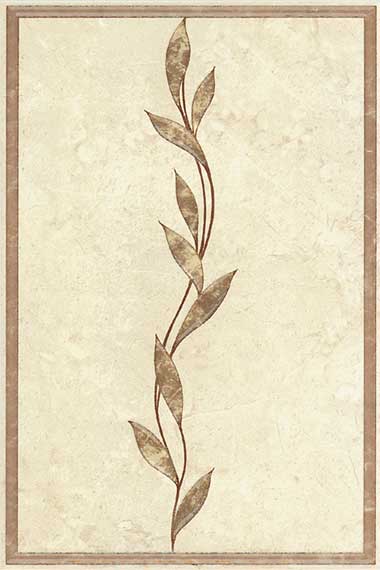 Тепловое загрязнение
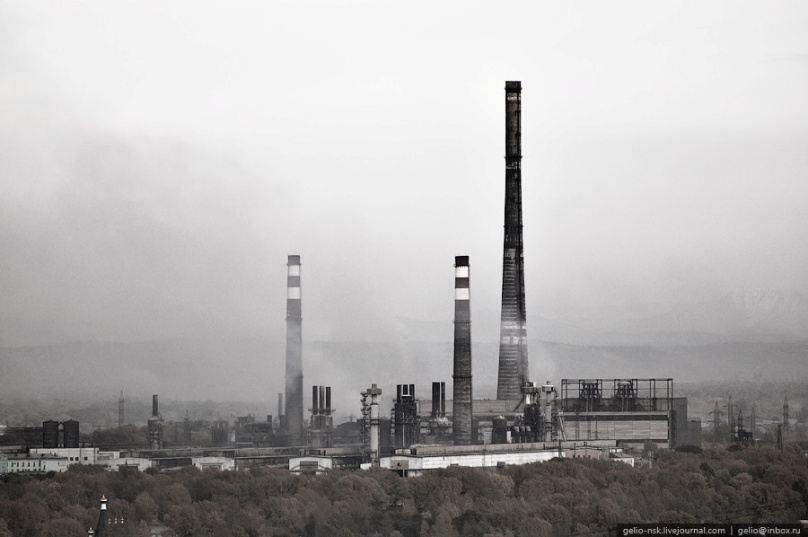 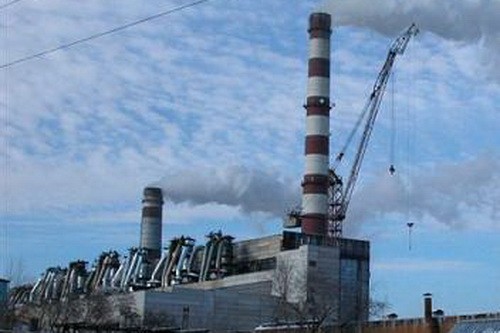 Добыча полезных ископаемых
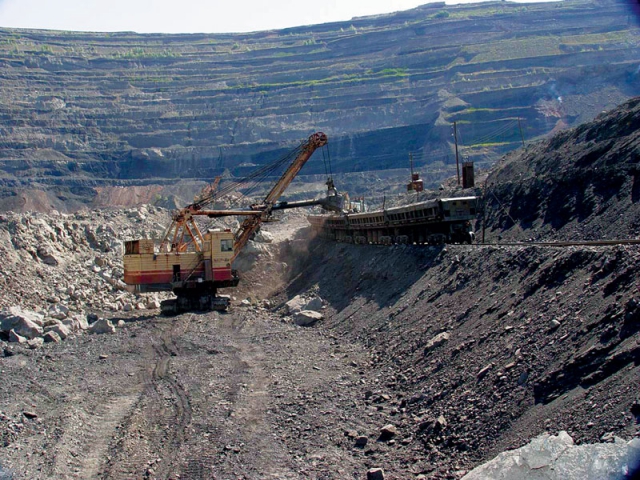 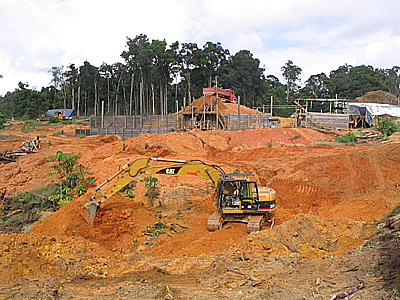 Прямое истребление многих растений и животных
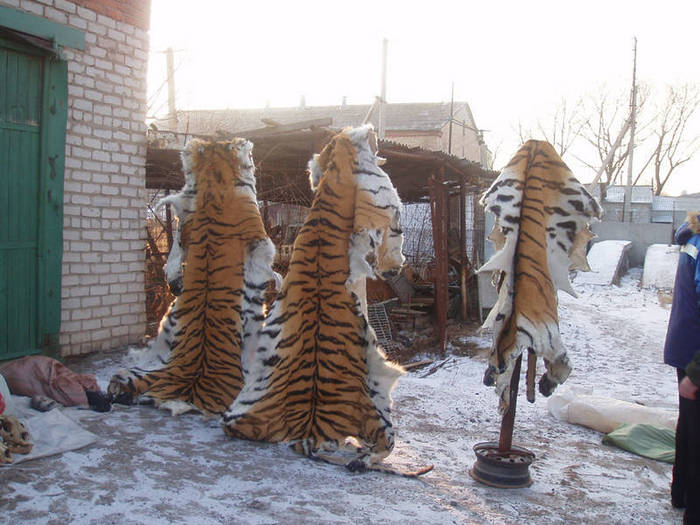 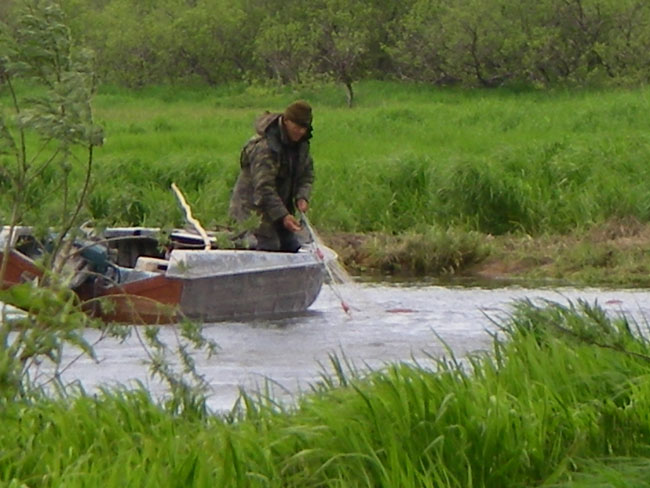 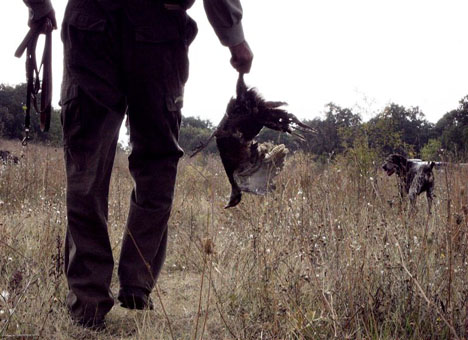 Истребление лесов
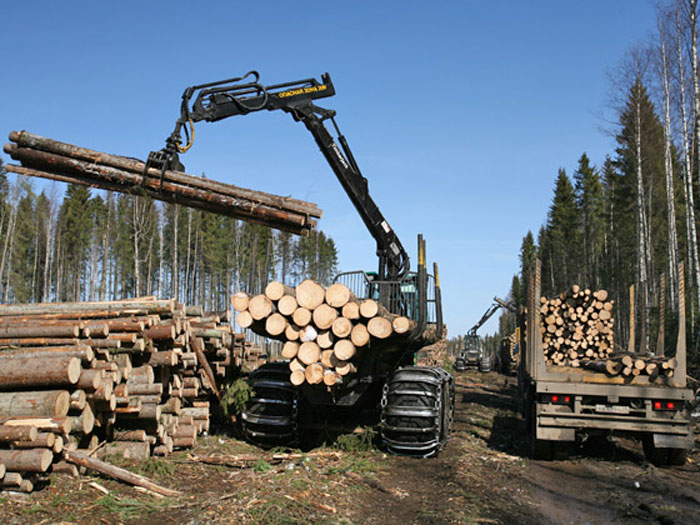 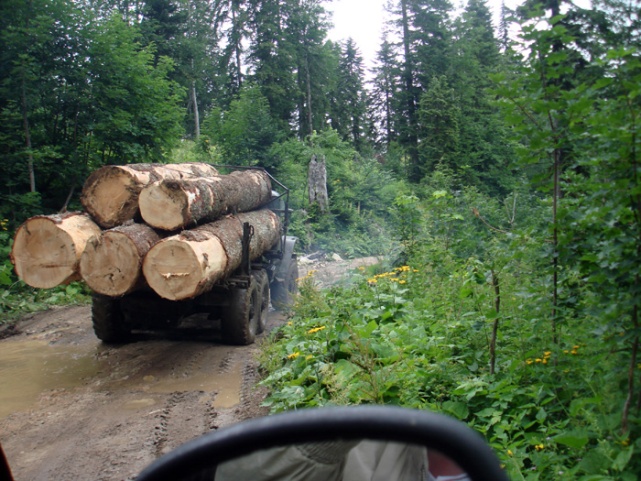 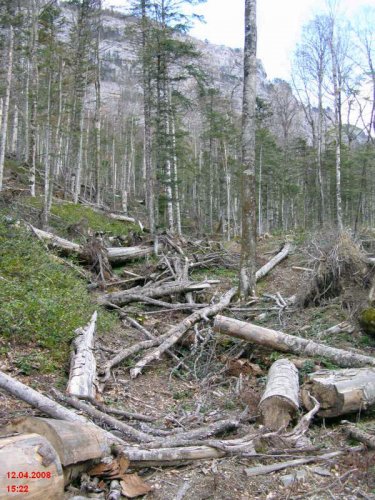 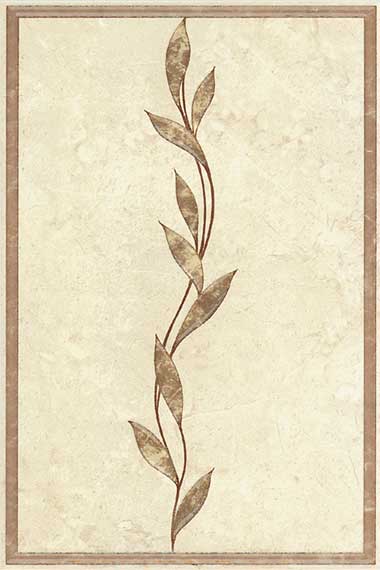 Распашка земель
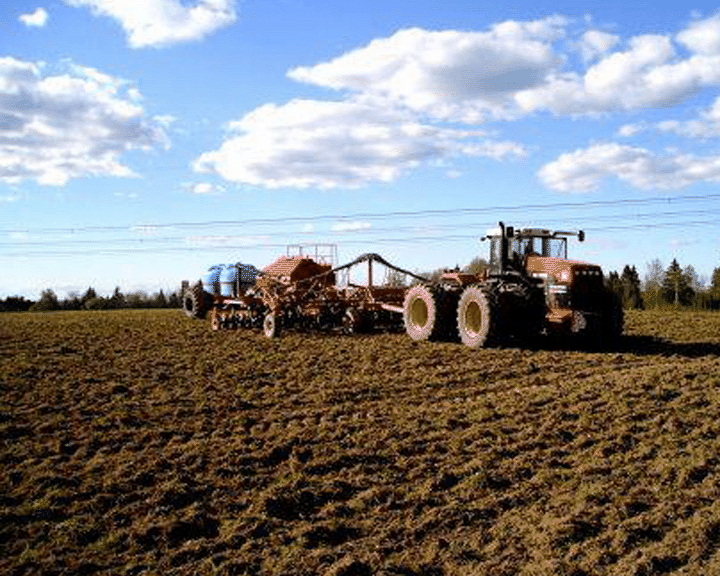 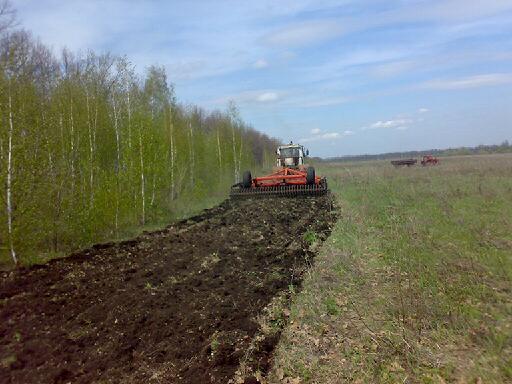 Осушение болот
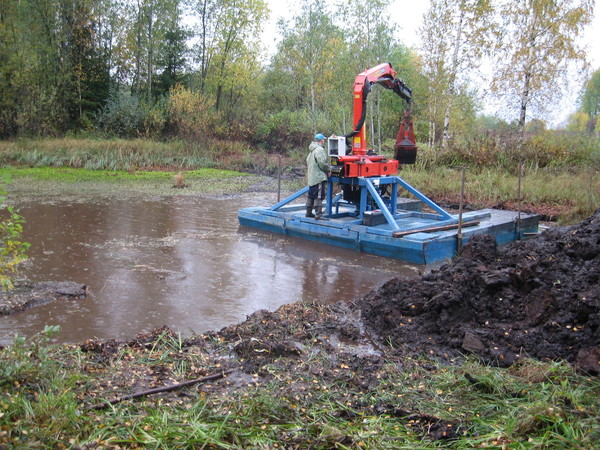 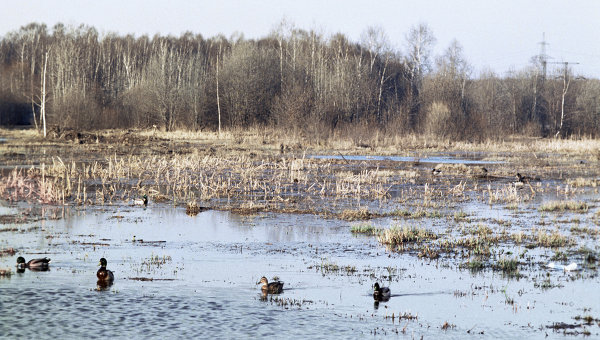 Положительное воздействие
Искусственное разведение, охрана определенных видов редких животных и растений
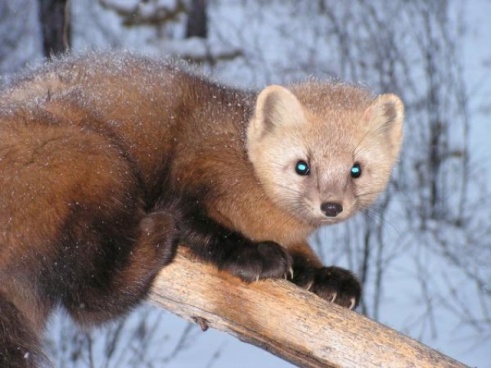 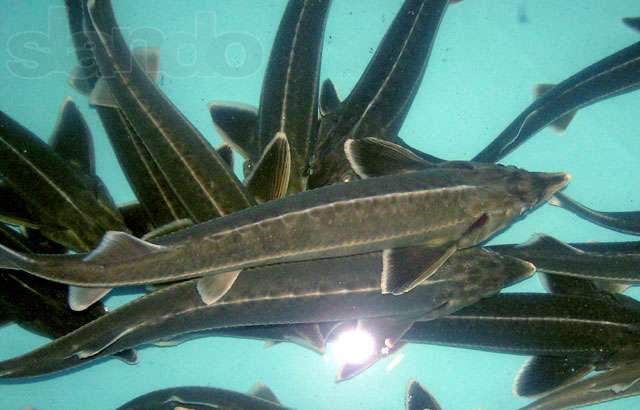 Создание заповедников, национальных парков и памятников природы
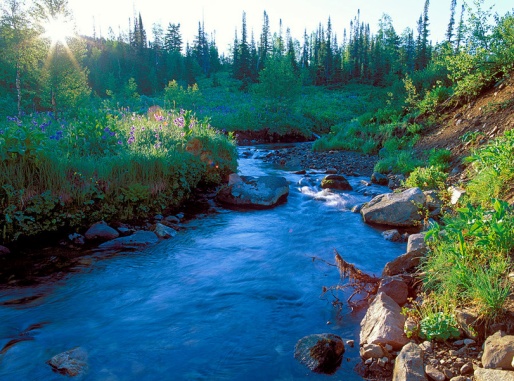 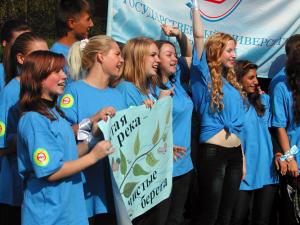 Создаются также массовые общества, пропагандирующие сохранение и охрану окружающей среды, такие как общество “зеленых” и т.п.
Огромное число видов
БИОЦЕНОЗ
Небольшое разнообразие видов
Естественный отбор
Высокая устойчивость
Растительный покров слагается исторически
Короткие пищевые цепи
АГРОЦЕНОЗ
Длинные пищевые цепи
Искусственный отбор
Растительный покров создается человеком
Подвержены угрозе и гибели от массового размножения вредителей и болезней. Требуют неустанной деятельности человека
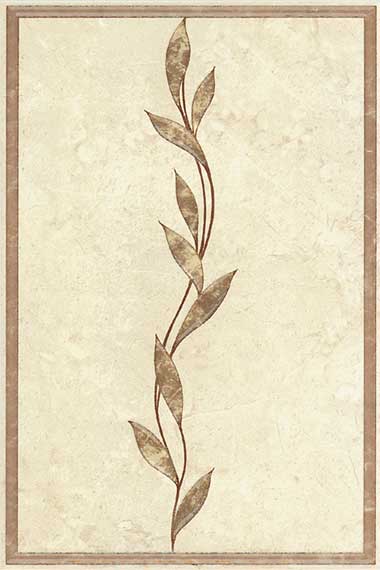 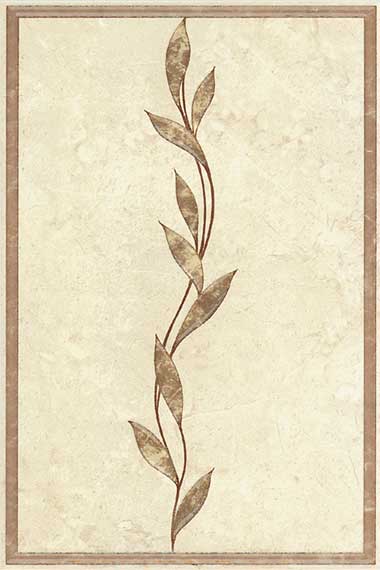 РЕФЛЕКСИЯ
Как ты себя ощущал на уроке?
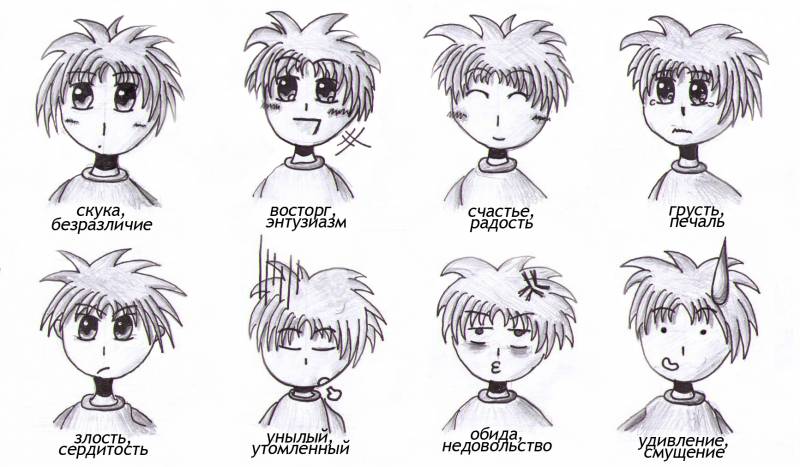 Выразите свое настроение словами и эпитетами, запишите их на листочке.
Надеюсь, что полученные знания и умения пригодятся Вам в жизни.
СПАСИБО 
ЗА ВНИМАНИЕ!
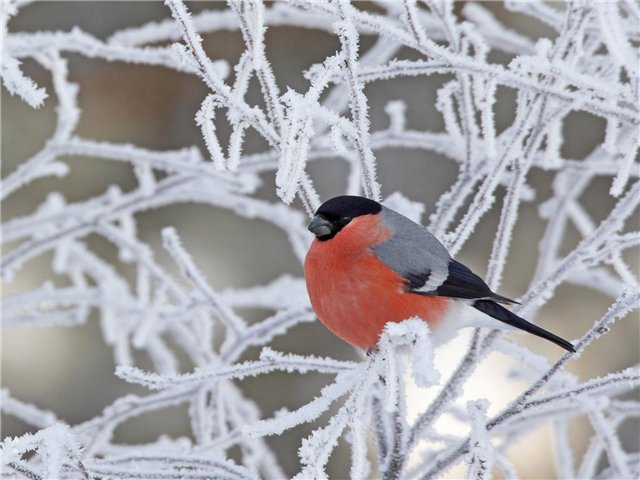